LCAP UpdateMay 2019
Agenda
Background
Review of CA Dashboard
EBIA Goals Annual Update
Looking ahead
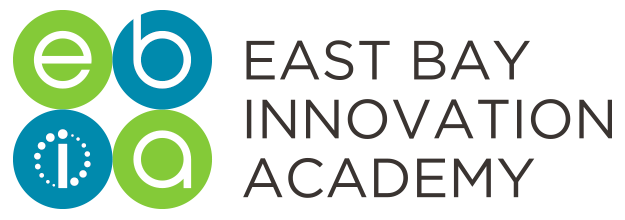 Local Control and Accountability Plan (LCAP)
LCAP is a strategic planning tool to achieve local/state priorities in education
To be aligned with budget for Local Control Funding Formula (LCFF) funds (per-pupil funding)
California School Dashboard provides framework for assessing how schools are meeting needs of all students
Review of California Dashboard
10 measures of school success
State
High School Graduation Rate
Academic Performance
Suspension Rate
English Learner Progress
College/Career Readiness
Chronic Absenteeism

Local
Basic Conditions
Implementation of Academic Standards
School Climate Surveys
Parent Engagement
What does the dashboard tell us?
Strengths
Suspension Rate

Areas for improvement (orange/red)
ELA: students with disabilities, English learners (ATSI)
Math: students with disabilities

https://www.caschooldashboard.org/
18-19 Goals
Provide and maintain basic services for students and school
Create a culture of caring and responsibility, where students feel safe and supported.
Provide a coherent 21st century program that offers new, innovative and alternative educational experiences.
Maintain very high attendance to ensure school receives state money, via ADA, to succeed.
Goals aligned to charter renewal and CA dashboard
To develop both young and mature leaders who collaborate, manage change, and take ownership of their learning experiences. (Priority 5, 6) 
To offer families a coherent 21st century program that offers new, innovative, and alternative educational offerings to the ones currently provided in Oakland. (Priority 3, 7)
To increase the number of students who excel in math, technology, and innovation to become leaders in a new, rapidly evolving, economy. (Priority 1, 2, 4, 8)